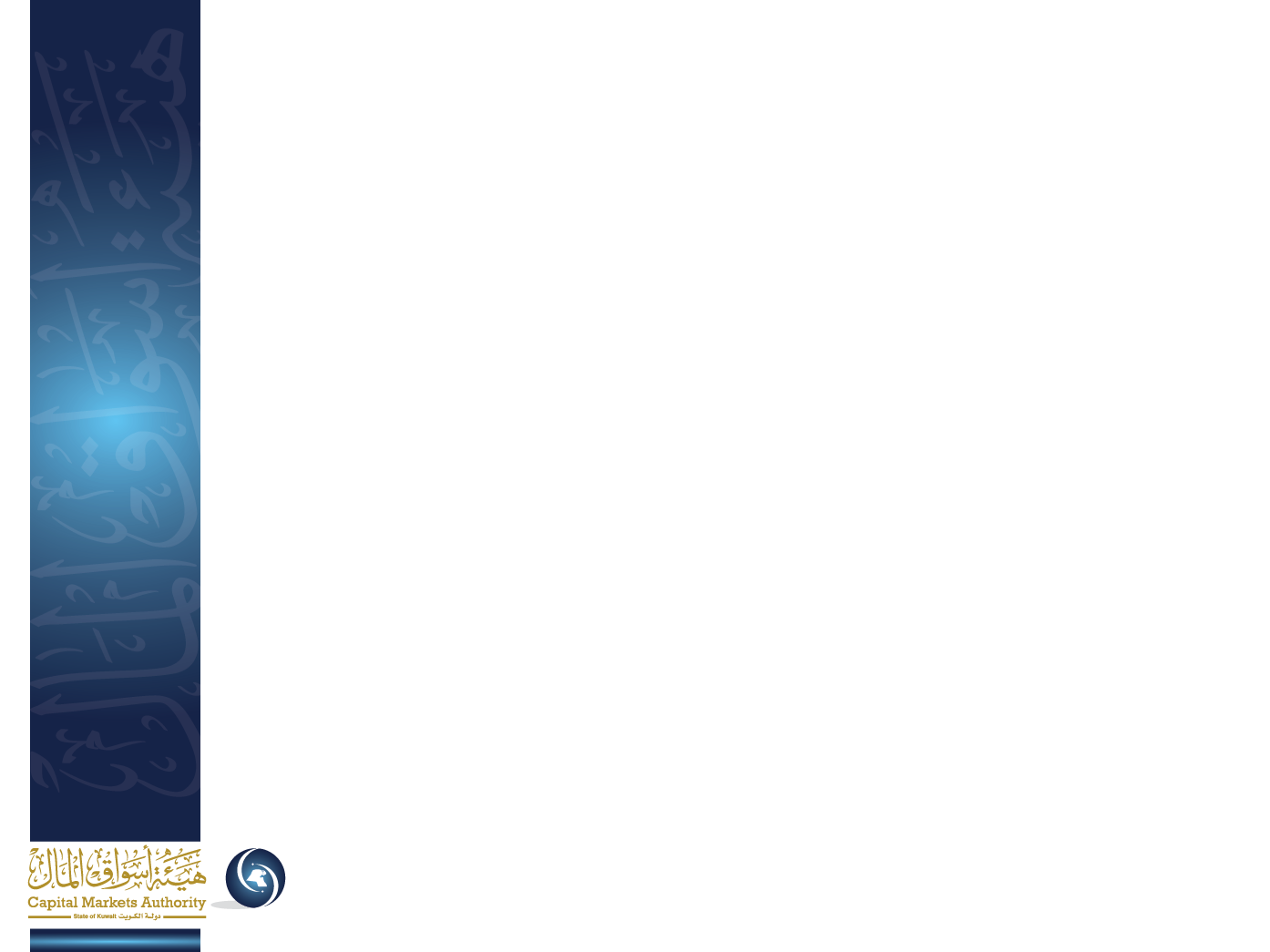 ورشة عمل
اللائحة الجديدة: الأحكام العامة للإفصاح والإفصاح عن المعلومات الجوهرية
إدارة الإفصاح
 التاريخ 7 ديسمبر 2015
مقدمــــــــة
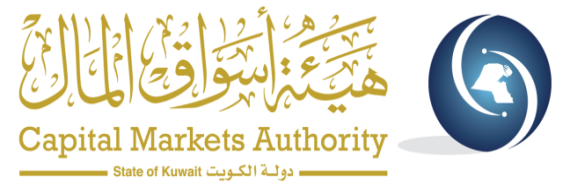 الهدف من هذه الورشة هو التوعية بالأحكام العامة والأحكام الجديدة التي تؤثر على الإفصاح عن المعلومات الجوهرية وفقاً للتعديلات الأخيرة على اللائحة التنفيذية للقانون رقم 7 لسنة 2010 وتعديلاته. 

كما تهدف الورشة إلى تعريف الشركات المدرجة على وجه الخصوص بأي إجراءات أو متطلبات إضافية بشأن الإفصاح عن المعلومات الجوهرية ناتجة عن التعديلات الأخيرة على اللائحة التنفيذية.
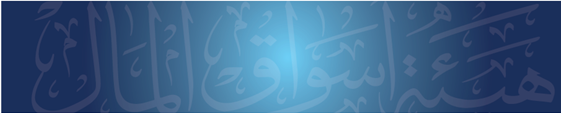 2
جدول أعمال الورشة
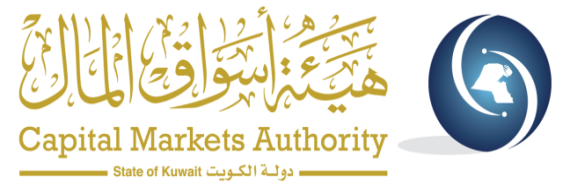 مناقشة الجوانب التالية المتعلقة باللائحة الجديدة: 

الكتاب المتعلق بموضوع الورشة.
التغييرات الجوهرية بشأن الأحكام العامة والإفصاح عن المعلومات الجوهرية.
تفاصيل التغييرات الجوهرية.
التغييرات الأخرى.
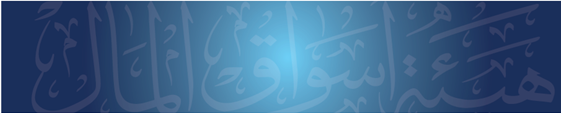 3
1) الكتاب المتعلق بموضوع الورشة
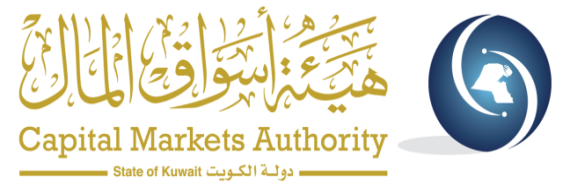 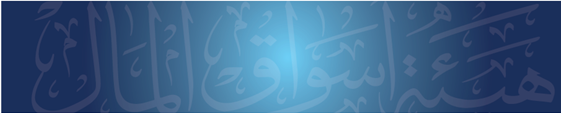 4
2) التغييرات الجوهرية بشأن الأحكام العامة والإفصاح عن المعلومات الجوهرية.
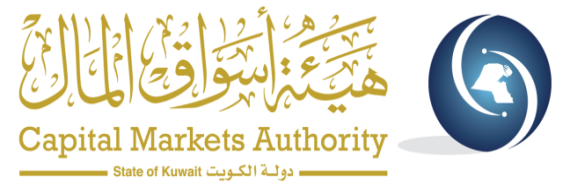 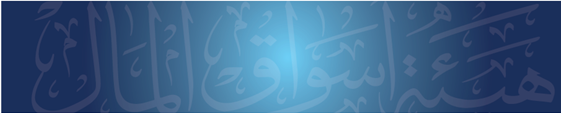 5
2) يتبع: التغييرات الجوهرية بشأن الأحكام العامة والإفصاح عن المعلومات الجوهرية.
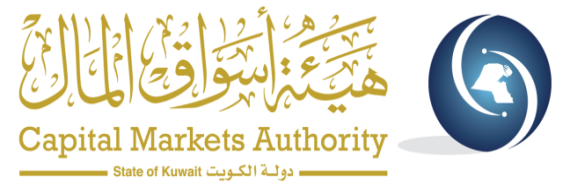 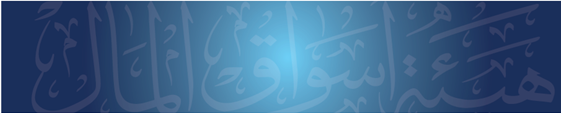 6
2) يتبع: التغييرات الجوهرية بشأن الأحكام العامة والإفصاح عن المعلومات الجوهرية.
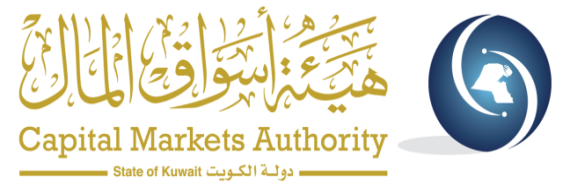 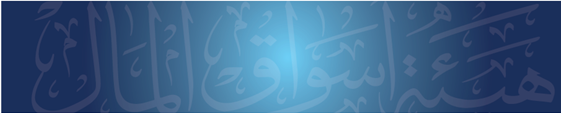 7
3) تفاصيل التغييرات الجوهرية
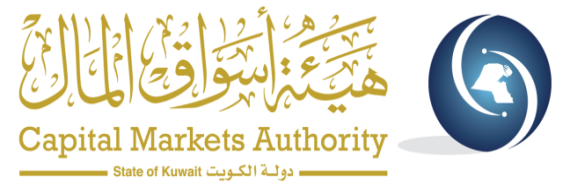 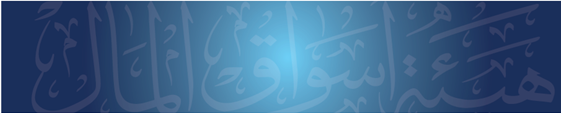 8
3) تفاصيل التغييرات الجوهرية
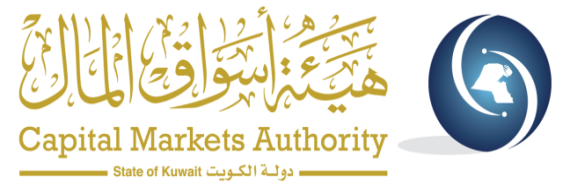 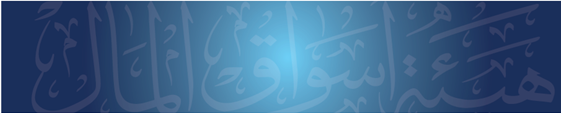 9
3) تفاصيل التغييرات الجوهرية
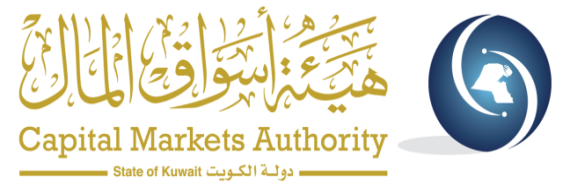 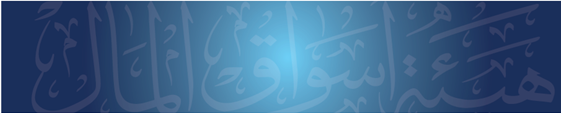 10
3) تفاصيل التغييرات الجوهرية
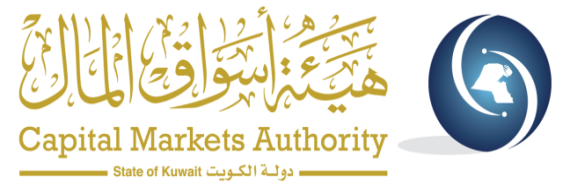 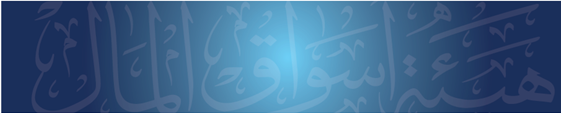 11
3) تفاصيل التغييرات الجوهرية
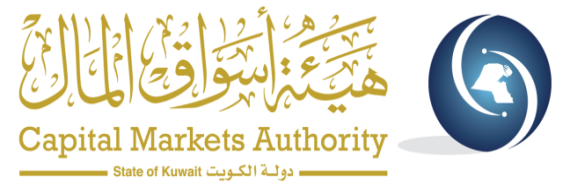 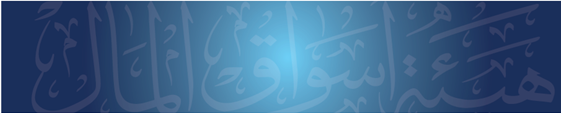 12
3) تفاصيل التغييرات الجوهرية
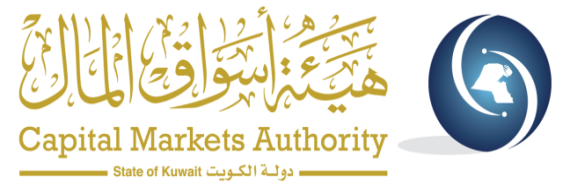 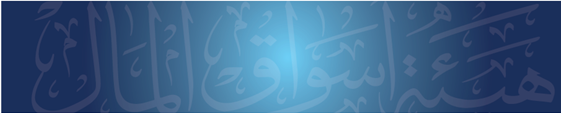 13
3) تفاصيل التغييرات الجوهرية
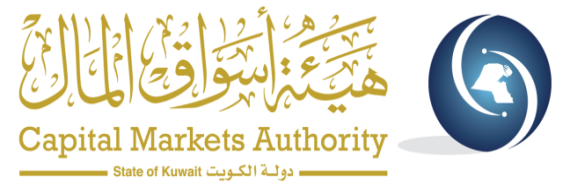 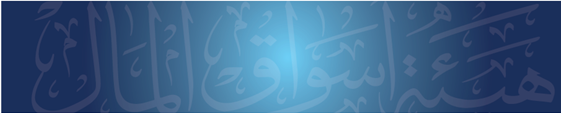 14
3) تفاصيل التغييرات الجوهرية
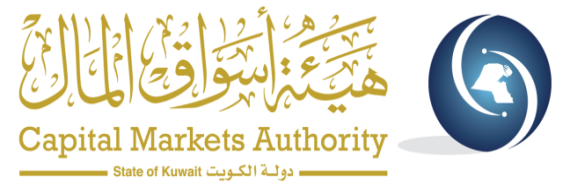 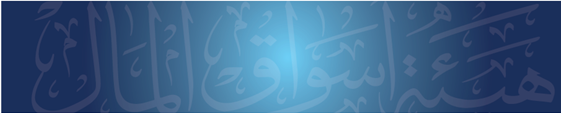 15
3) تفاصيل التغييرات الجوهرية
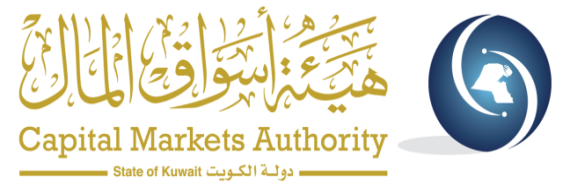 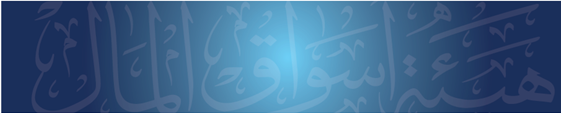 16
الملحق رقم (8)
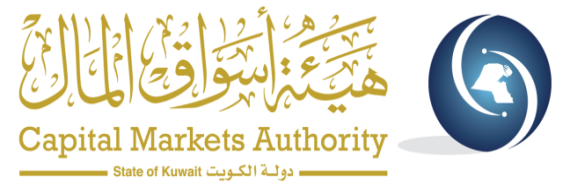 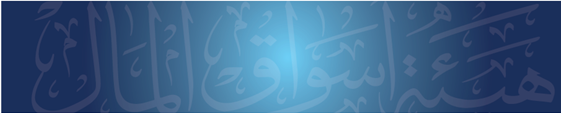 17
الملحق رقم (9)
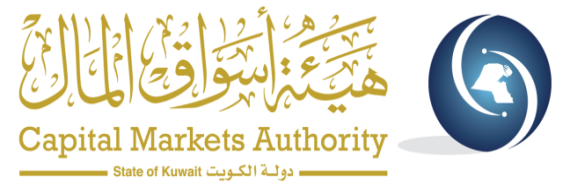 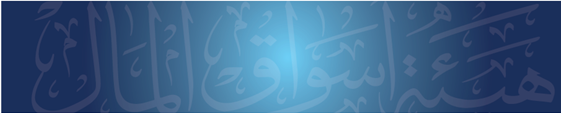 18
الملحق رقم (11)
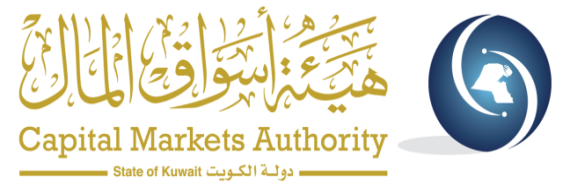 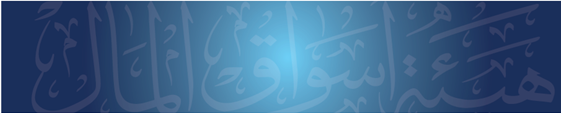 19
الملحق رقم (12)
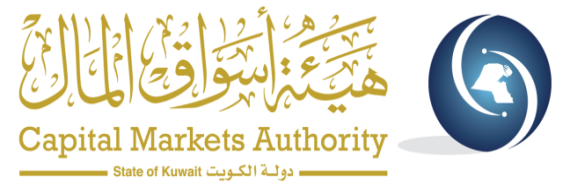 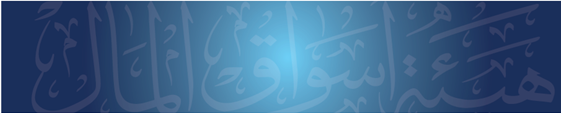 20
الملحق رقم (13)
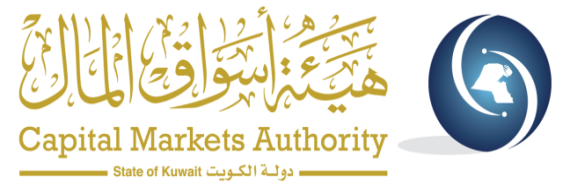 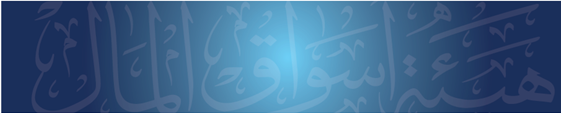 21
3) تفاصيل التغييرات الجوهرية
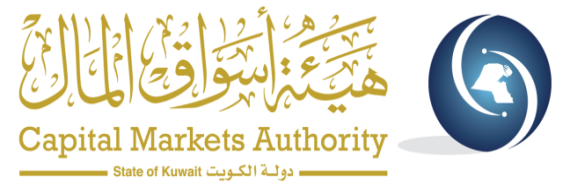 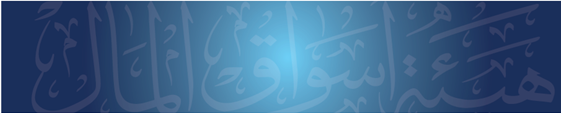 22
3) تفاصيل التغييرات الجوهرية
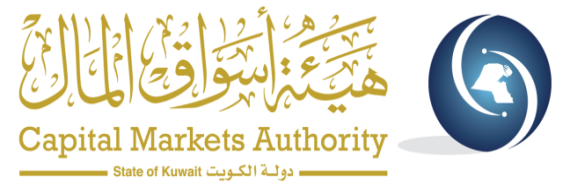 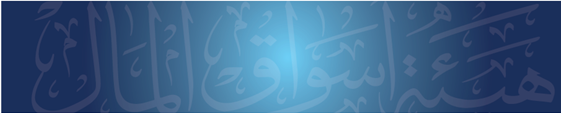 23
3) تفاصيل التغييرات الجوهرية
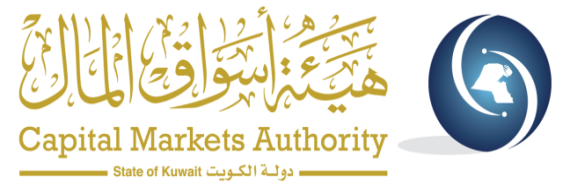 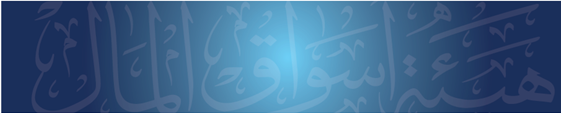 24
4) تغييرات أخرى
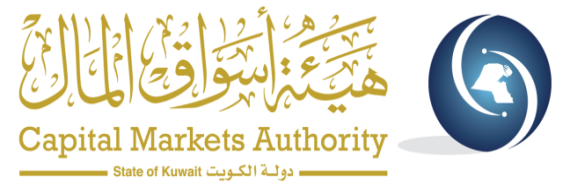 إلغاء المادة المتعلقة بالإفصاح الانتقائي والواردة في تعليمات الهيئة (السابقة) بشأن الإفصاح عن المعلومات الجوهرية وآلية الإعلان عنها.
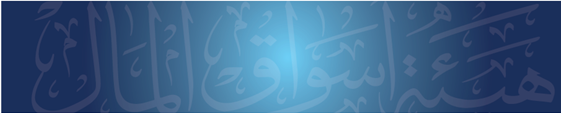 25
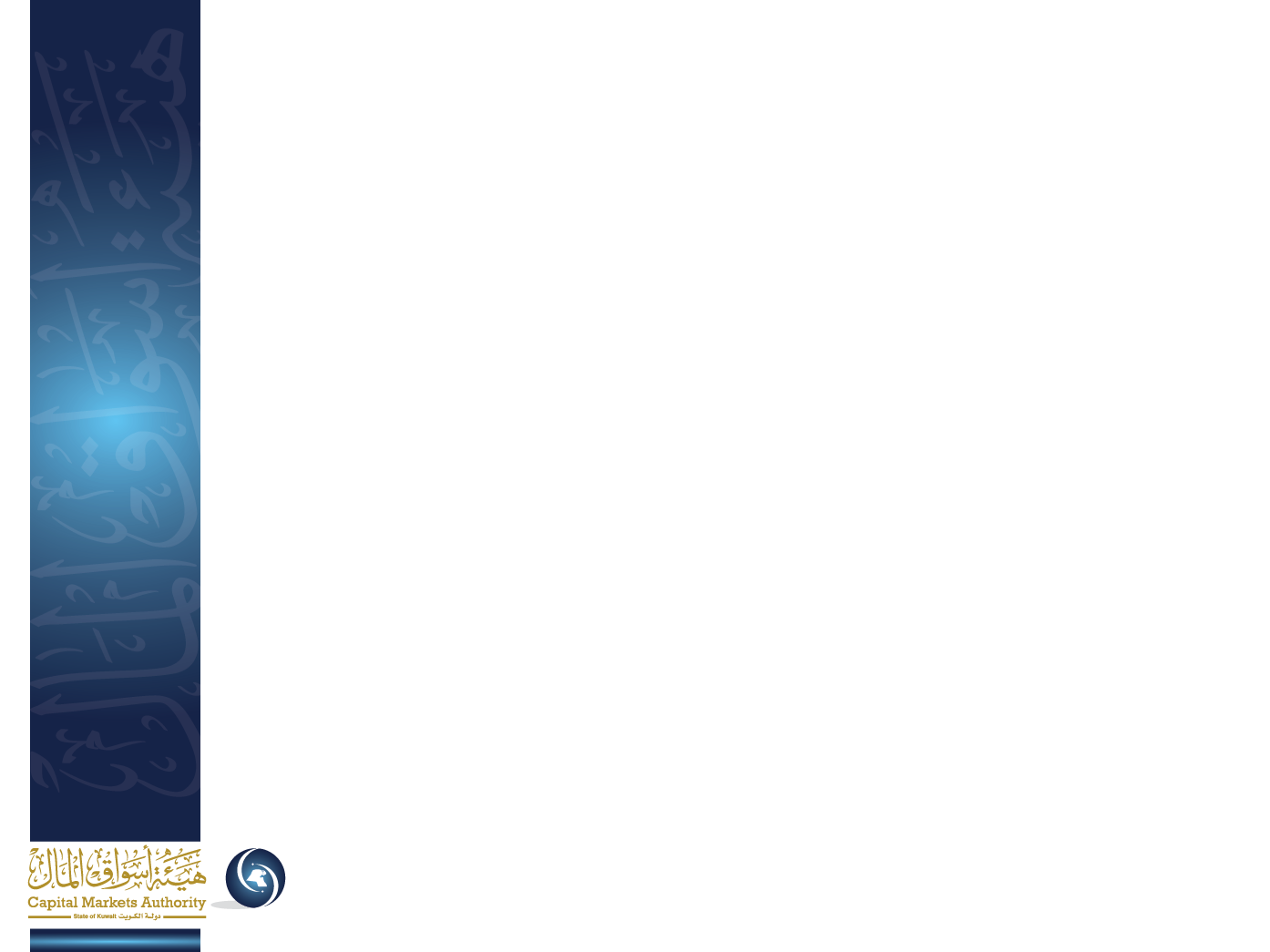 شــكــراً